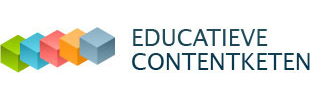 Registratie ECK standaard Distributie & toegang 2.0
Architectuurraad 14 april 2016
Waarom een standaard voor distributie & toegang?
Geen gedoe met vouchers
Inzicht in licentie status
De school als betrouwbare identity-provider van de gebruiker
Inzicht in het aanbod
En een open ecosysteem
2
Aanleiding harmonisatie
ECK D&T 2.0
Het project in beeld
Resultaat & Aanpak
Een geharmoniseerde duurzame standaard voor de distributie en toegang van leermiddelen. Deze standaard wordt gedragen door de VO & MBO onderwijssector en door de belanghebbende uitgeverijen, distributeurs en software leveranciers.
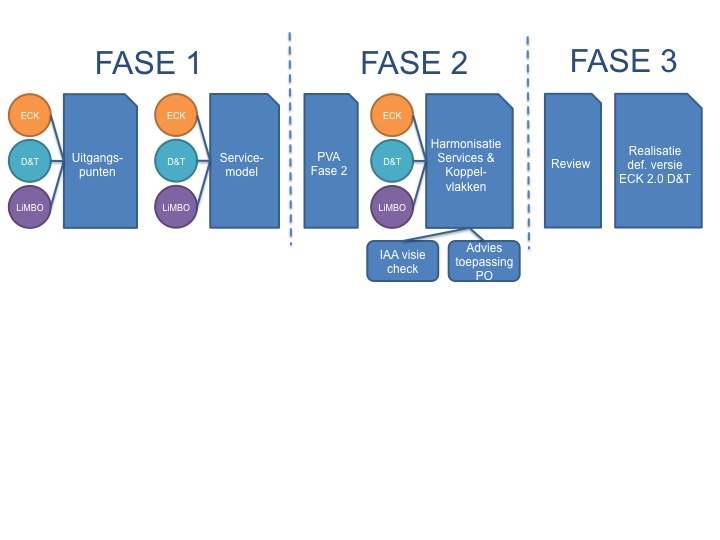 PO, VO en MBO raad, Kennisnet, GEU, VDOD, KBBe
Organisatie
saMBO-ICT (LiMBO)
VO raad
Directe Toegang
GEU
VDOD
Architecten: 
Erwin Reinhoud (Kennisnet)
Edwin Verwoerd (Iddink)
Paul de Wit (v Dijk)
Victor Deelen (LWG)
Jorrit Janszen (Deviant)
Carel Maas (Topicus)
Rimmer Hylkema (Thieme Meulenhoff)
Het resultaat
Standaarden & implementatietools
Principes & Processen 
Service beschrijvingen
Technische voorschriften
WSDL en XDS sets (ten behoeve van implementatie)

Kennisnet biedt een compliancy voorziening ECK D&T
Registratie
Nummer voorziening
ECK D&T 2.0 standaarden
Bepalen
Ontwikkel
omgeving leermiddelenlijst
Catalog
Service
Eindgebruikers diensten
Centrale infrastructuur
Bestellen
Bestel omgeving
Order Service
Educational
ContentList 
Service
Leveren
Specify
Service
Activationcode
Service
Toegang
Authenticatie dienst
Catalog
Service
License Service
ELO/Toegangs-pagina
Gebruik
Content applicatie
Attributen dienst
Voorbeeldconfiguratie
Uitgever
Distributeur
(Bestellen)
Distributeur
(Bepalen)
Instelling
Ontwikkelomgeving leermiddelenlijst
ReadEducationalContentList
Educational ContentList
Service
ReadCatalog
Bestel 
omgeving
Catalog
Service
ReadCatalog
GetStockStatus

PlaceOrder
Order Service
SpecifyOrganisationCredit
SpecifyUserCredit
CorrectOrganisationCredit
CorrectUserCredit
Specify
Service
Activationcode
Service
GetActivationCode
Catalog
Service
ReadCatalog
ReadOrganisationLicense
ReadUserLicense 
ReadOrganisationLicense
License Service
ELO / Toegangspagina
Centrale infra
Content
applicatie
Federatie
Authenticatie dienst
Attributen
Bron
Attributen dienst
LAS
Nummer voorziening
Nummer
voorziening
Bestel
Omgeving X
Admin
Bron identiteit
Registratie bestellingen X
Catalogus distributie X
Authenticatie dienst
Catalogus uitgever Y
Platform
(leren & volgen)
Catalogus HUB
Registratie gebruikers uitgever Y
Licentie 
HUB
Authenticatie HUB
Applicatie uitgever Y
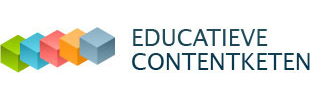 Opname Distributie en Toegang standaard in de ROSA
Architectuurraad 14 april 2016
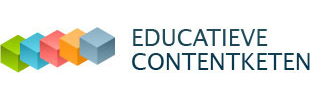 De ROSA
Uitgangspunten (o.a.):
De ROSA is nu geregistreerd bij Edustandaard en wordt gebruikt als toetsingsinstrument voor nieuwe standaarden

Inhoud (o.a.):
Edukoppeling transactiestandaard
Kernmodel Onderwijsinformatie (KOI)
Certificeringsschema voor leveranciers
ECK Referentiearchitectuur
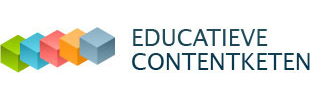 ECK Referentiearchitectuur processen
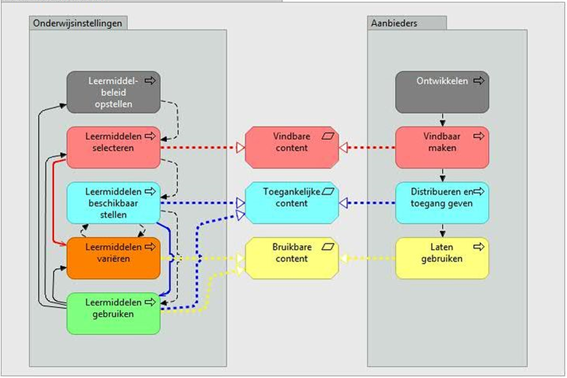 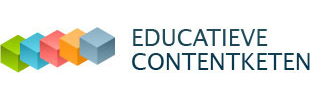 ECK Referentiearchitectuur principes I
ECK-RA1: Bij het uitwisselen van informatie over leermiddelen (metadata) tussen partijen worden de metadata-afspraken gehanteerd die bij EduStandaard in beheer zijn.
ECK-RA2: Alle leermiddelen in de contentketen zijn uniek geïdentificeerd met behulp van een unieke persistente identifier volgens de Afspraak Unieke Persistente Identifier.
ECK-RA3: Alle metadatarecords in de contentketen zijn uniek geïdentificeerd met behulp van een unieke persistente identifier volgens de Afspraak Unieke Persistente Identifier. (zoals OBK API waardelijsten, bk:05d90293-e675-44f4-bcd7-1f67161f6734)
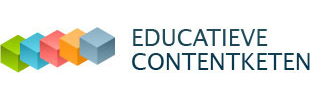 ECK Referentiearchitectuur principes II
ECK-RA4: Voor de (vak)inhoudelijke metadatering van leermateriaal wordt gebruik gemaakt van de geregistreerde vocabulaires in de EduStandaard-vocabulairebank (OBK). 
ECK-RA5: De “Afspraak beschikbaar stellen en verzamelen metadata (OAI-PMH)” wordt gebruikt als standaard voor het uitwisselen van sets van metadata in de keten. 
ECK-RA6: De “Afspraak opvragen metadata (SRU)” wordt gebruikt voor het opvragen van metadata van specifieke leerobjecten.
BU SLIDES
17
[Speaker Notes: De ECK Referentiearchitectuur principes (toe te passen standaarden) lijken niet direct in lijn te zijn met de ECK D&T standaard. In eerste instantie willen we deze verschillen kunnen onderkennen. Daarna zal er een onderbouwing geformuleerd worden hoe en waarom deze verschillen er zijn. Hierbij wordt niet uitgesloten dat er ook een wijzigingsvoorstel voor de ECK referentiearchitectuur opgesteld wordt. Dit omdat de principes hierin en de onderliggende standaarden al in een redelijk ver verleden zijn vastgesteld en er bij de ECK keten ( in ieder geval in ECK D&T context) geen voordeel gezien wordt in het toepassen hiervan.
 
GAP algemeen
De ECK D&T standaard is voortgekomen uit een harmonisatie van verschillende standaarden die reeds binnen de ECK keten toegepast worden. De doelstelling was eenduidigheid binnen de keten brengen en niet om nieuwe zaken te introduceren. Met betrekking tot een aantal aspecten is wel de afweging gemaakt of de introductie van iets nieuws efficiënt was of om de ECK D&T standaard beter te laten aansluiten op bekende standaarden. De resulterende ECK D&T standaard sluit goed aan op de huidige processen en de reeds toegepaste technologie binnen de keten.]
[Speaker Notes: De ECK Referentiearchitectuur principes (toe te passen standaarden) lijken niet direct in lijn te zijn met de ECK D&T standaard. In eerste instantie willen we deze verschillen kunnen onderkennen. Daarna zal er een onderbouwing geformuleerd worden hoe en waarom deze verschillen er zijn. Hierbij wordt niet uitgesloten dat er ook een wijzigingsvoorstel voor de ECK referentiearchitectuur opgesteld wordt. Dit omdat de principes hierin en de onderliggende standaarden al in een redelijk ver verleden zijn vastgesteld en er bij de ECK keten ( in ieder geval in ECK D&T context) geen voordeel gezien wordt in het toepassen hiervan.
 
GAP algemeen
De ECK D&T standaard is voortgekomen uit een harmonisatie van verschillende standaarden die reeds binnen de ECK keten toegepast worden. De doelstelling was eenduidigheid binnen de keten brengen en niet om nieuwe zaken te introduceren. Met betrekking tot een aantal aspecten is wel de afweging gemaakt of de introductie van iets nieuws efficiënt was of om de ECK D&T standaard beter te laten aansluiten op bekende standaarden. De resulterende ECK D&T standaard sluit goed aan op de huidige processen en de reeds toegepaste technologie binnen de keten.]
[Speaker Notes: De ECK Referentiearchitectuur principes (toe te passen standaarden) lijken niet direct in lijn te zijn met de ECK D&T standaard. In eerste instantie willen we deze verschillen kunnen onderkennen. Daarna zal er een onderbouwing geformuleerd worden hoe en waarom deze verschillen er zijn. Hierbij wordt niet uitgesloten dat er ook een wijzigingsvoorstel voor de ECK referentiearchitectuur opgesteld wordt. Dit omdat de principes hierin en de onderliggende standaarden al in een redelijk ver verleden zijn vastgesteld en er bij de ECK keten ( in ieder geval in ECK D&T context) geen voordeel gezien wordt in het toepassen hiervan.
 
GAP algemeen
De ECK D&T standaard is voortgekomen uit een harmonisatie van verschillende standaarden die reeds binnen de ECK keten toegepast worden. De doelstelling was eenduidigheid binnen de keten brengen en niet om nieuwe zaken te introduceren. Met betrekking tot een aantal aspecten is wel de afweging gemaakt of de introductie van iets nieuws efficiënt was of om de ECK D&T standaard beter te laten aansluiten op bekende standaarden. De resulterende ECK D&T standaard sluit goed aan op de huidige processen en de reeds toegepaste technologie binnen de keten.]